Entrepreneurship and Health
Prepared and presented by:
Dr. Amal Al Jowder
Senior expert in health promotion at IPTO- UNIDO 
EDIP
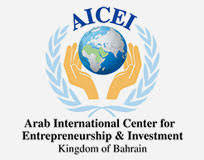 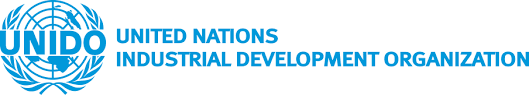 Content
1st Part Health awareness
2nd Entrepreneurship and Health Initiative
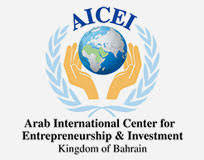 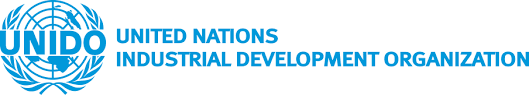 Definition of Health
Health is  a state of complete physical, mental and social well-being and not merely the absence of disease or infirmity”

 WHO 1948
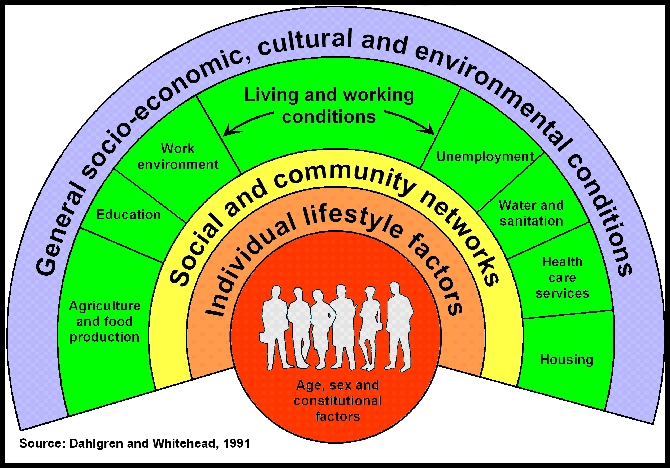 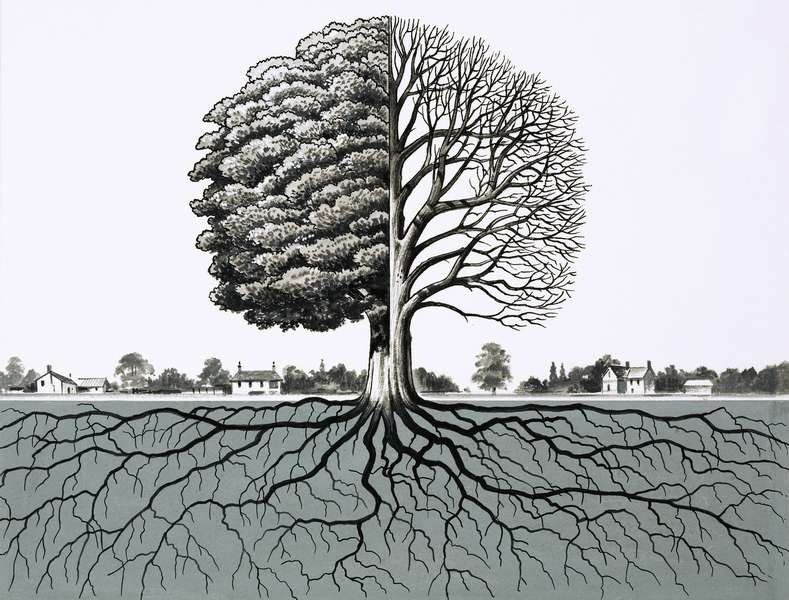 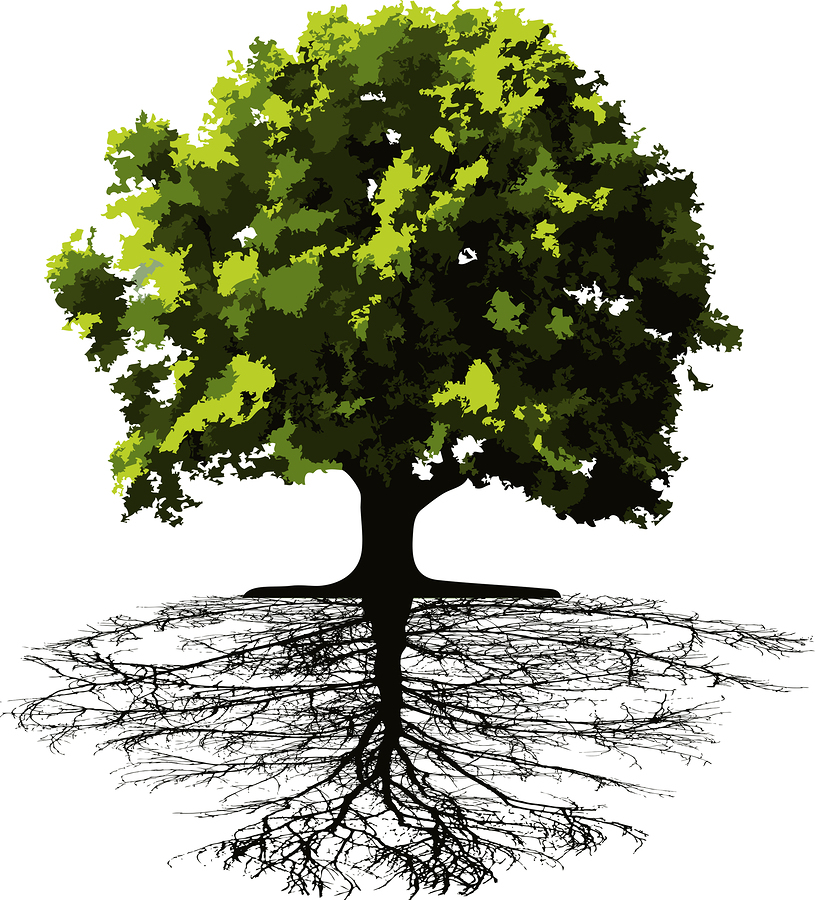 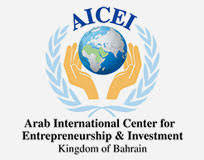 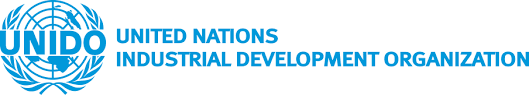 Quality of life
Disease and complication
QOL
Diseases
(Reactive)
(Proactive)
Healthy behavior
Un healthy behaviors
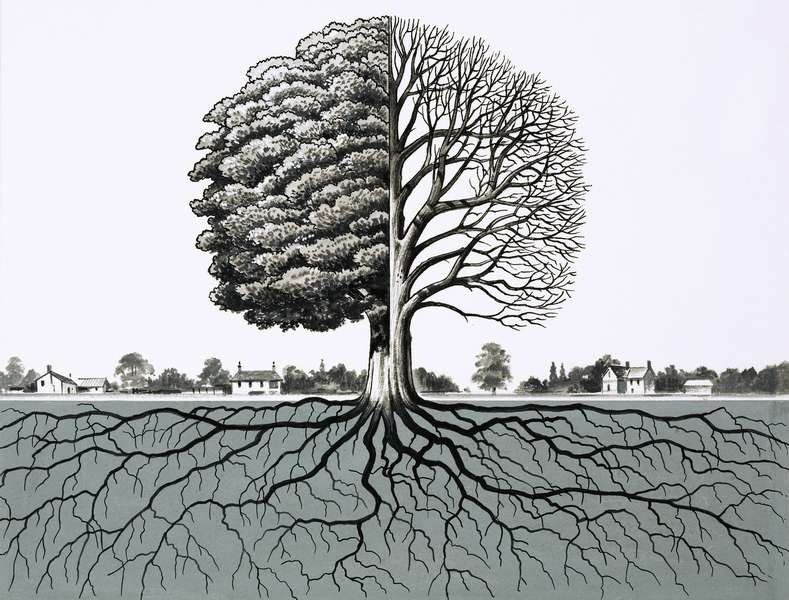 Peace and security
Healthy Housing
Un healthy Housing
Good income
Poverty
Safe Environment
Pollution
Ignorance
(Creative)
Education
Insecurity
Unemployment
اEmployment
Dr.Amal Al Jowder Model
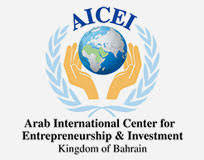 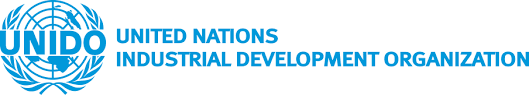 Today Definition of Health
Health is a dynamic rather than abstract state .
Health is a resource for everyday life , not an objective of living 
The spiritual dimension of health is increasingly 
recognized
So with such  comprehensive definition you  may agree with me that :
Health = Quality of life
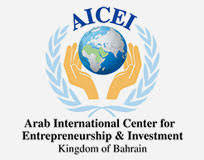 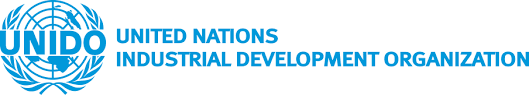 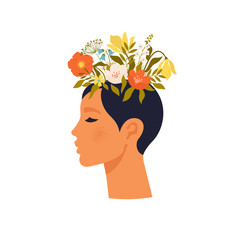 Components of Health
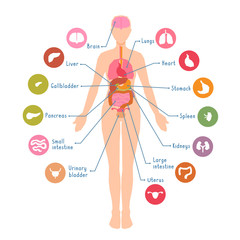 Mental
Physical
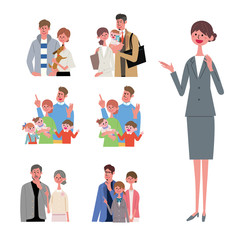 4. Spiritual
Social
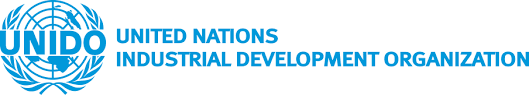 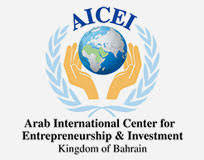 Factors Affecting Health
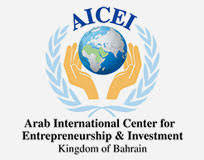 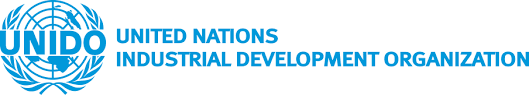 1.Every Day Life Style Choice
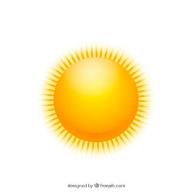 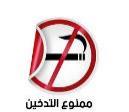 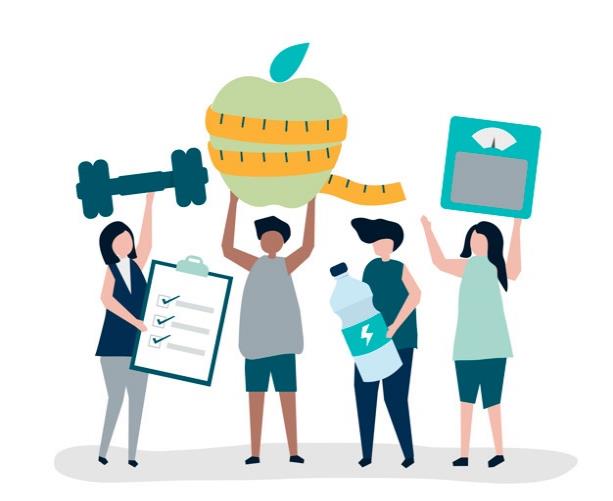 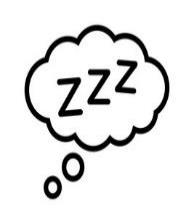 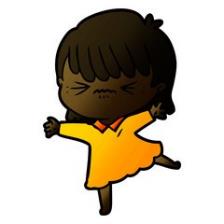 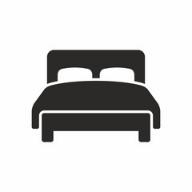 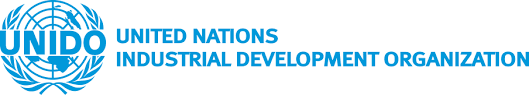 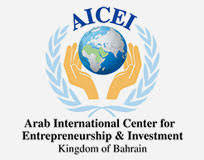 2.Enviroment
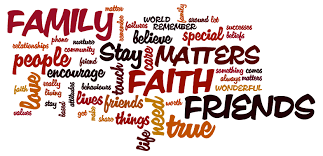 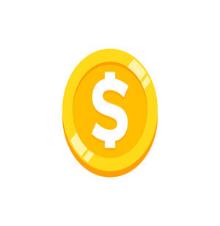 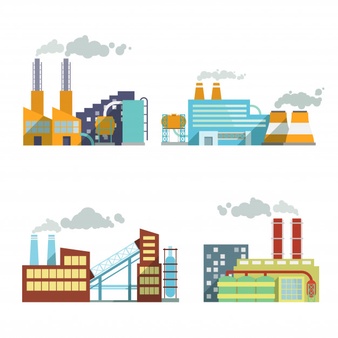 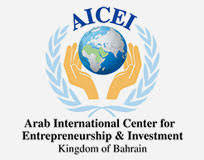 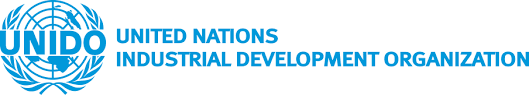 3-Genetics
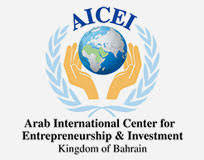 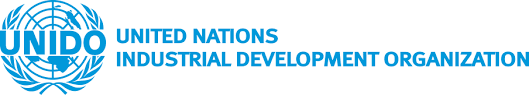 4.Infection
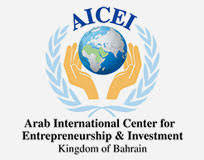 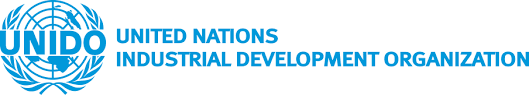 5.Quality of Health Services
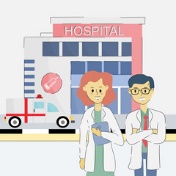 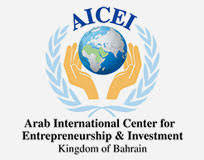 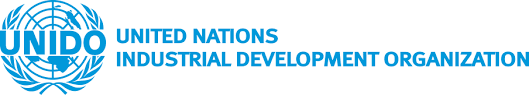 Health promotion
Health promotion is the process of enabling people to increase control over, and to improve their  health
In simple word : Making  Health Easier Choice  


  Ottawa charter on health promotion 1986
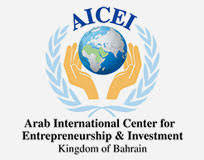 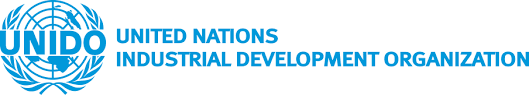 ACTION AREA ACCORDING TO OTTAWA CHARTER
1.Build Healthy Public Policy.
2.Create Supportive Environments.
3.Strengthen Community Actions.
4.Develop Personal Skills.
5.Re-orient Health Services.
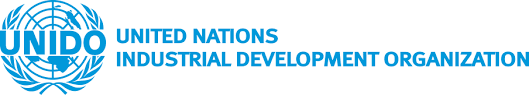 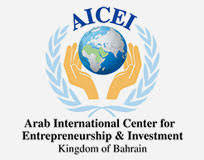 Who is In charge of Health
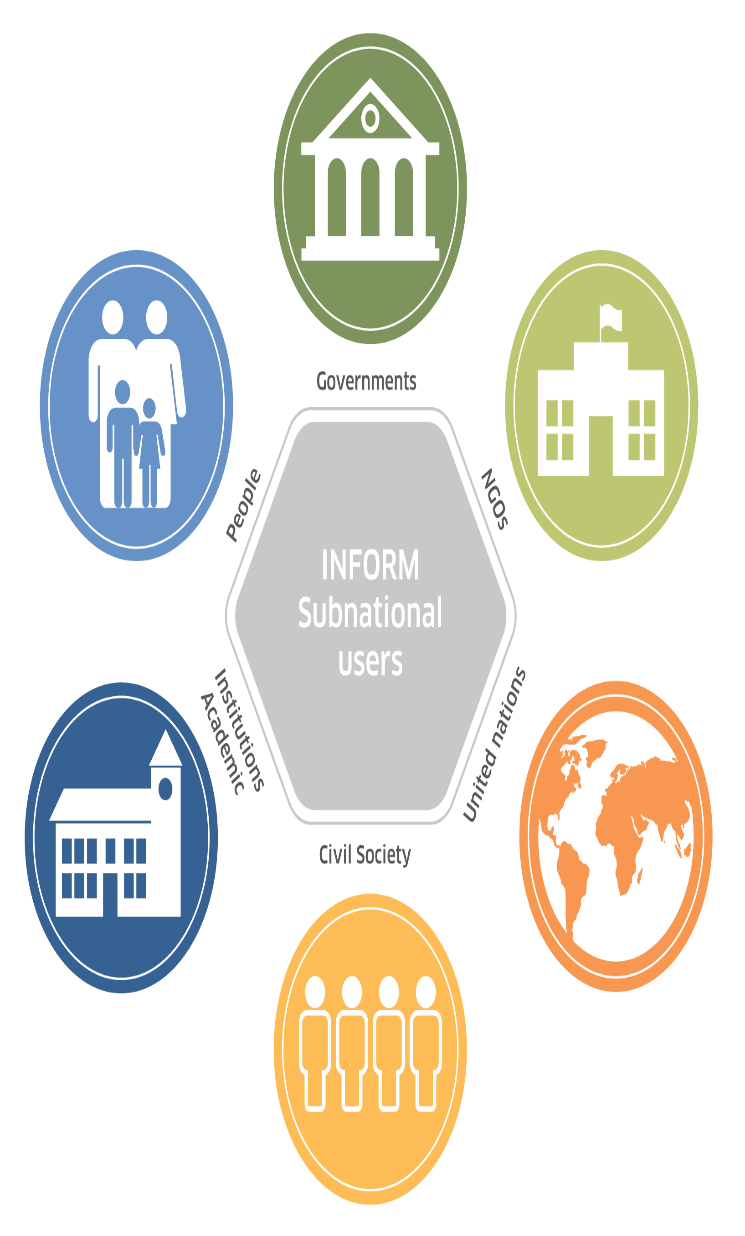 The initiative
The problem  
Background of the initiative 
Global wellness economy on 2017 and 2018
Vision, Mission , Objectives and Scope 
Indicators of success 
What did we achieved in 2018-2019
The problem
Bahrain  and Gulf States are  experiencing a dramatic increase in non-communicable disease (NCD), such as cardiovascular disease (CVD), diabetes and cancer. 
All of these disease have common risk factors related to unhealthy life styles
Entrepreneurs are  seeing problems as opportunities
Initiative of Entrepreneurship and Health is an  Innovative Solution for National Health Problem
Back ground of initiative 1/2
UNIDO , through its Arab International Center for Entrepreneurship & Investment Training (AICEI) based in Bahrain is developing a program for the creation and promotion of productive businesses and jobs in felid of wellness and health
Back ground of initiative 2/2
The idea is based on the growing problem of Non-Communicable Diseases that is occurring in the Gulf countries which increases Health hazards and has also a negative impact on productivity and people wellbeing.
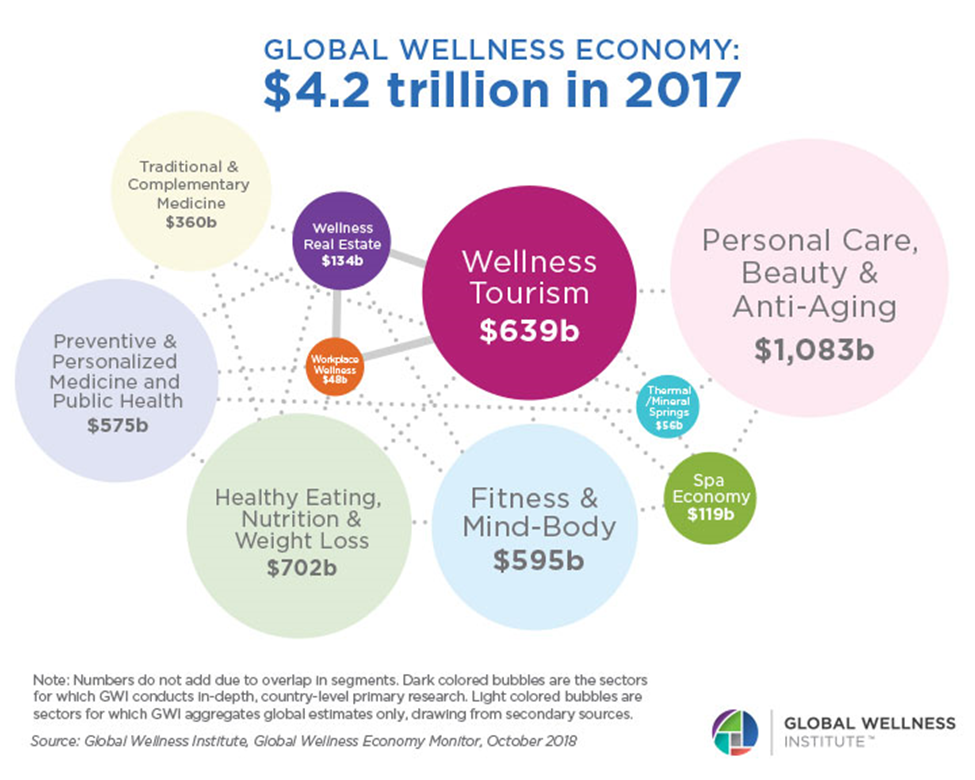 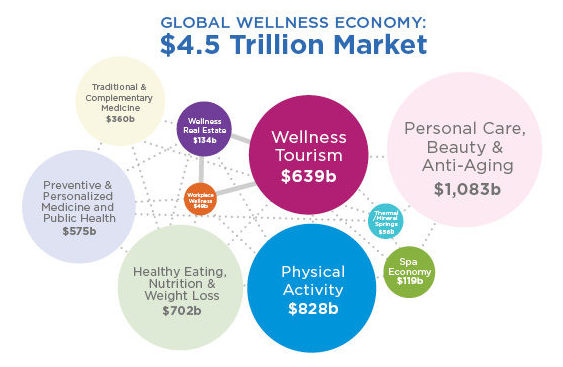 2018
Vision
Leading and unique health and wellness cluster in the region that create economic growth, and improves quality of people’s life
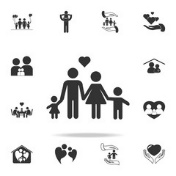 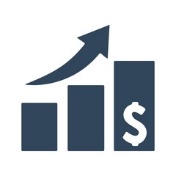 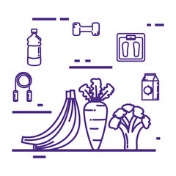 Mission
To create Profitable business while providing an Innovative Solution for National Health Problem
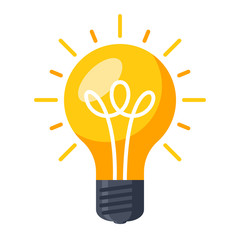 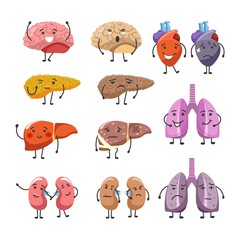 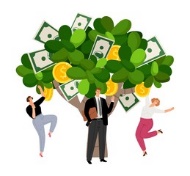 Objectives of the initiative 1/3
Increase awareness of local communities on how to live a balanced and healthier life and access to services and products
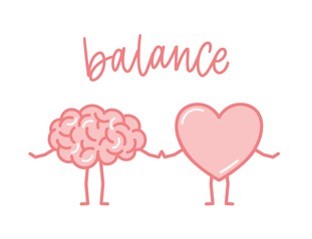 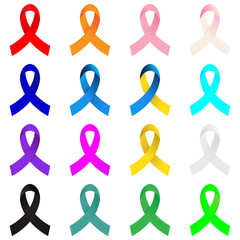 Objectives of the Initiative 2/3
Generate new business opportunities around wellness and health
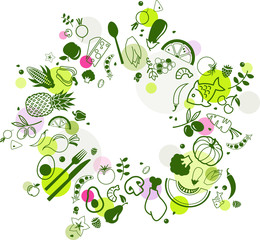 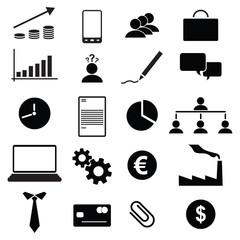 Objectives of the initiative 3/3
Sensitize entrepreneurs on the theme of entrepreneurship in health &wellness
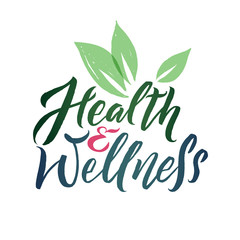 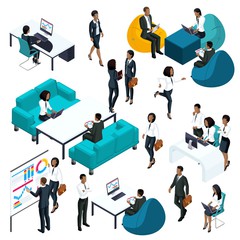 The scope
Gyms
Food
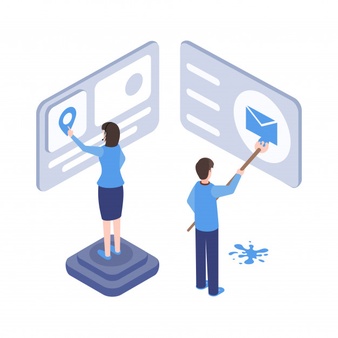 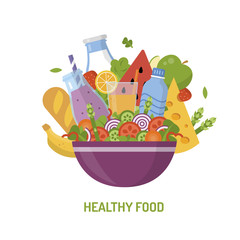 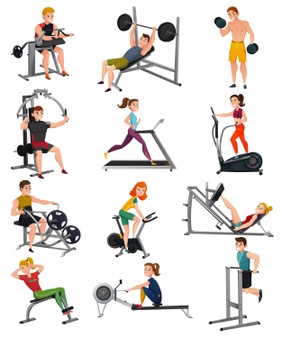 Application
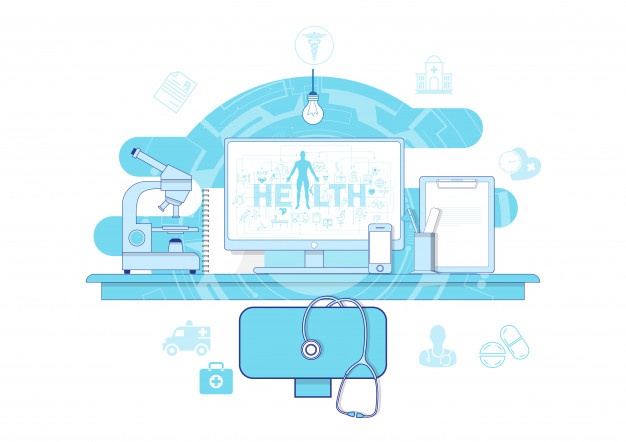 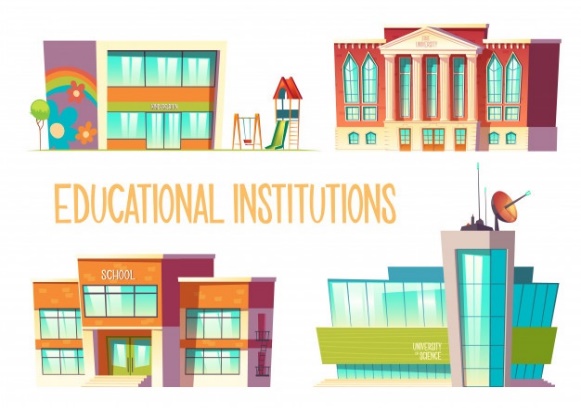 Education
Facilities
The Scope
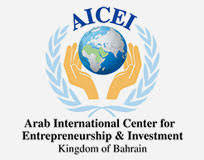 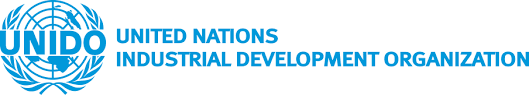 Shops and Retail
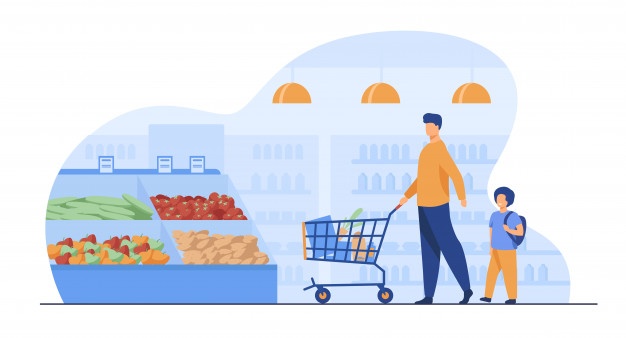 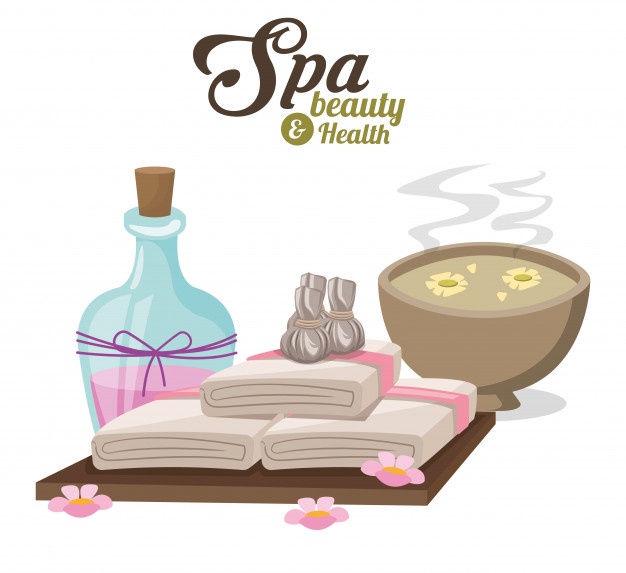 Resort & Spas
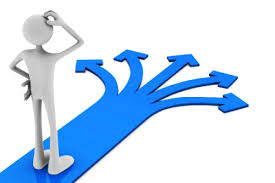 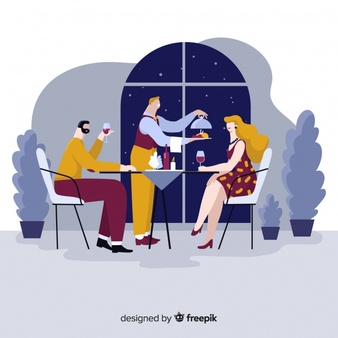 Restaurants
Others
Indicators of success 1/2
Number of health awareness session (lecture, event, media
Number of E&H presentation held in EDIP Course 
Number of health and wellness ideas for  startup business
Indicators of success 2/2
Number of Counseling session held for health and wellness Entrepreneurs
Number of activities that introduced health and wellness to students and public (lecture, event, media…
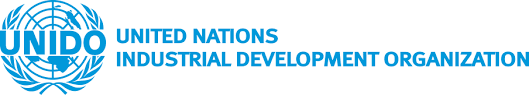 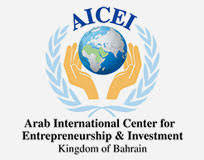 What Did We Achieved in 2018-2019 ?
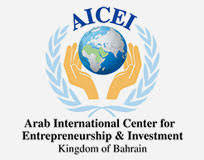 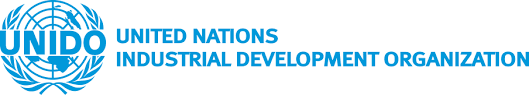 Awareness sessions
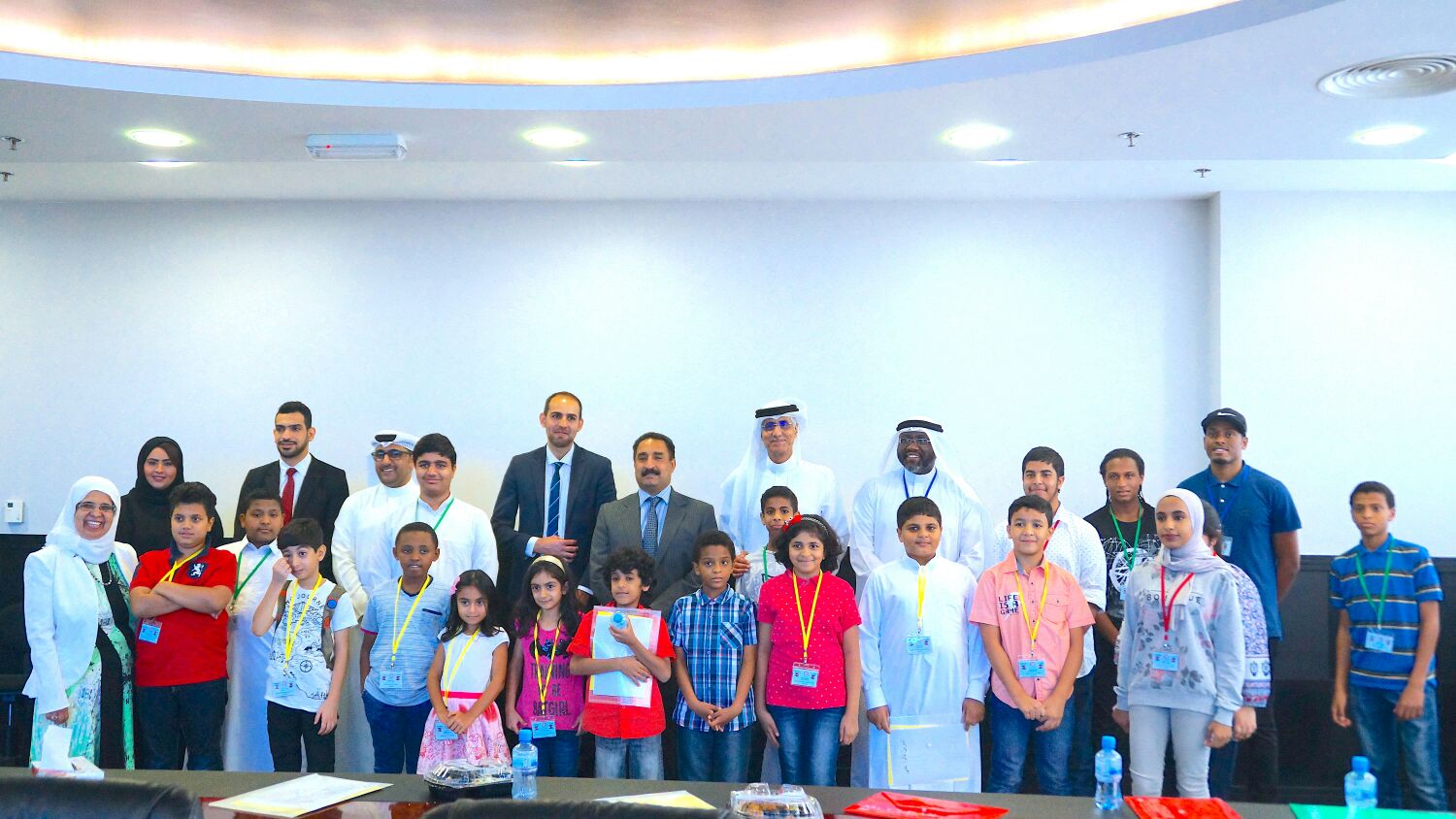 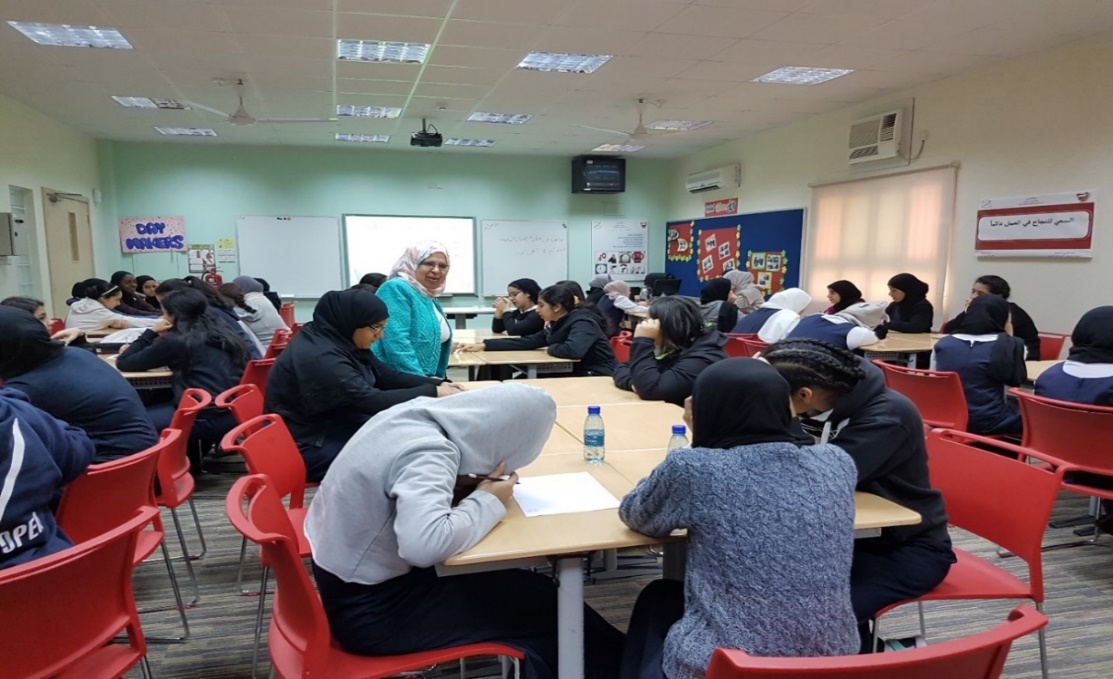 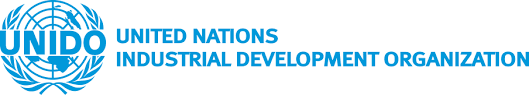 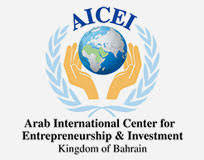 EDIP Course
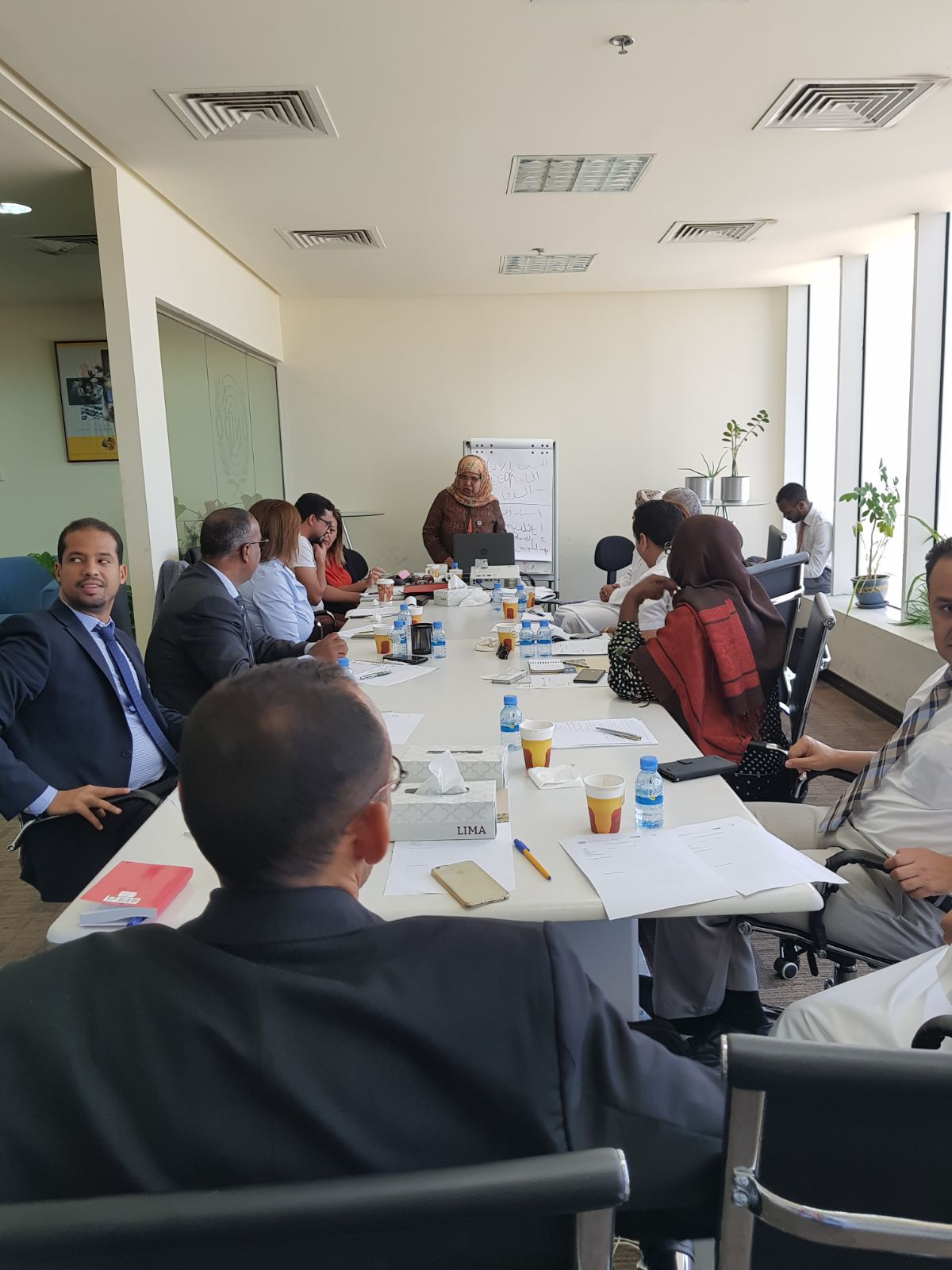 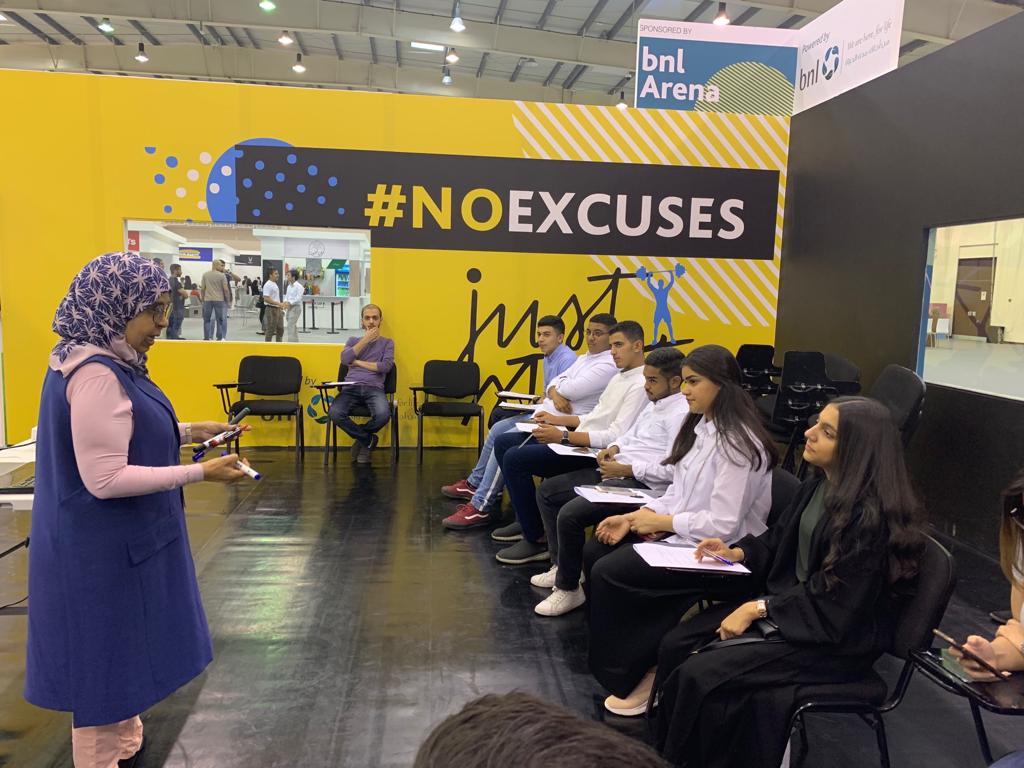 Youth City
International Group
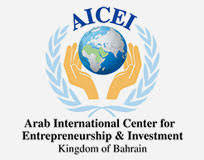 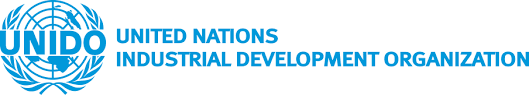 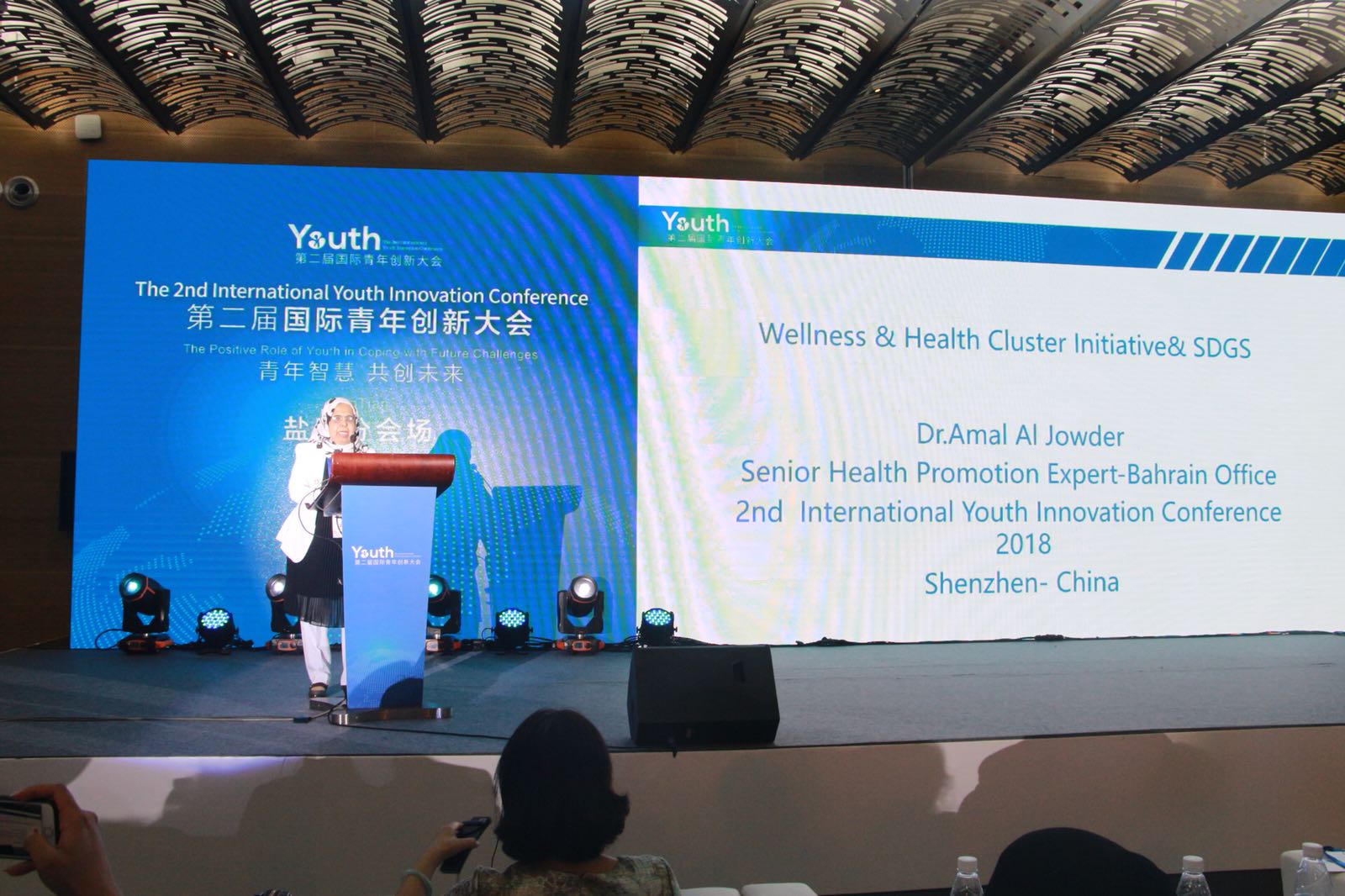 2nd International Youth Conference in China 2018
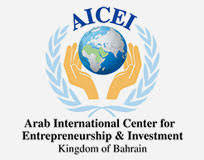 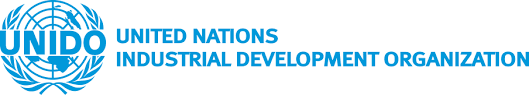 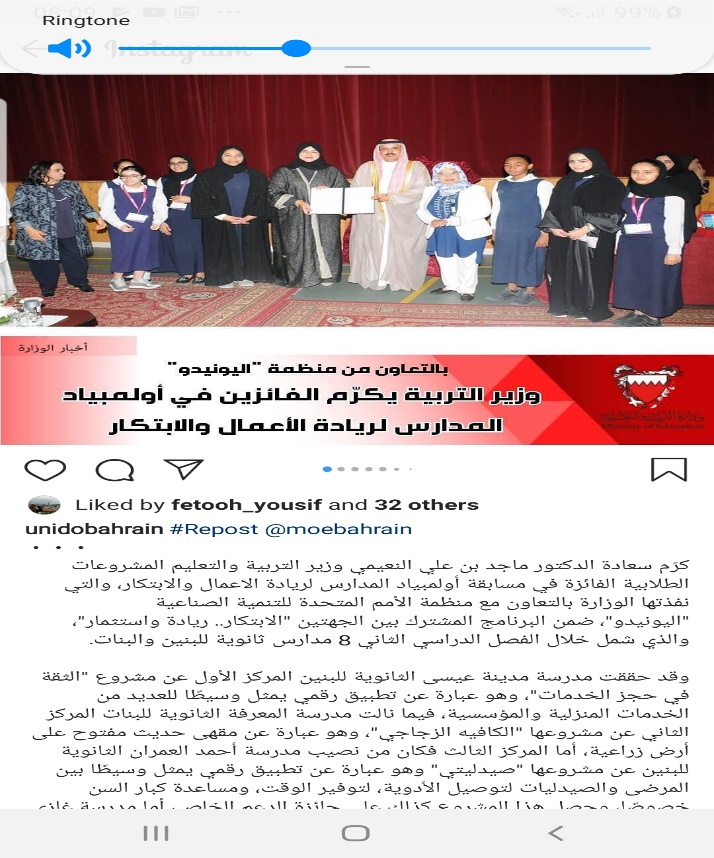 Final of First School competition on Innovation 2018-2019
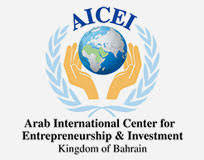 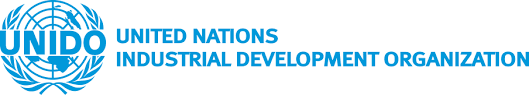 Other Achievements
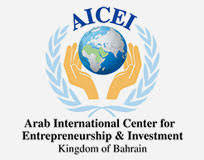 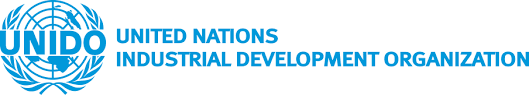 Please follow us
@UNIDOBahrain
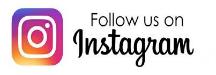 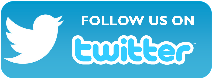 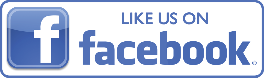 ajowder@unido.org
Mobile 39455060
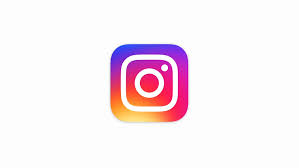 dramalaljowder
Thanks for your attention